Mega Goal 2.1Unit 4
L4: ConversationReal TalkFlash Cards
Designed and done by T. Talal Alhazmi
Done by T. Talal Alhazmi
get a kick out of
enjoy
remote control
remote
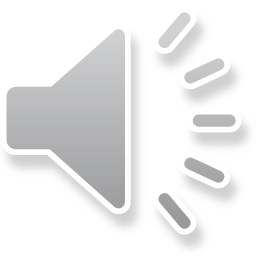 annoys
bugs
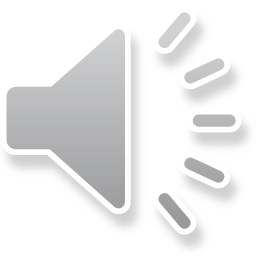 all
very, completely
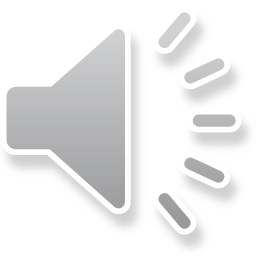 C’mon
Come on
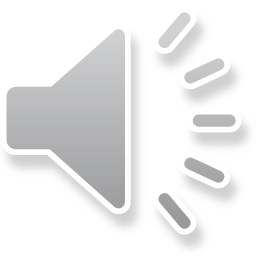 Couch potato
someone who watches too much TV
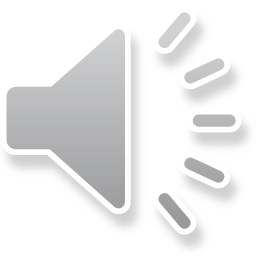 No.
Nah
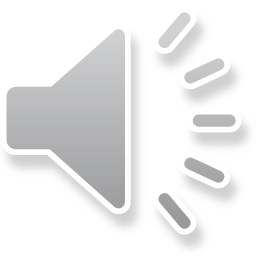 someone tries to show how clever or skilled he is
Show off
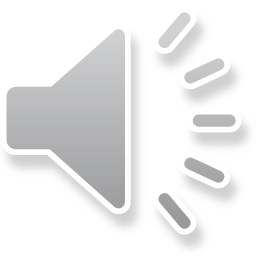 Done by Talal Alhazmi
Term of useLicense Agreement
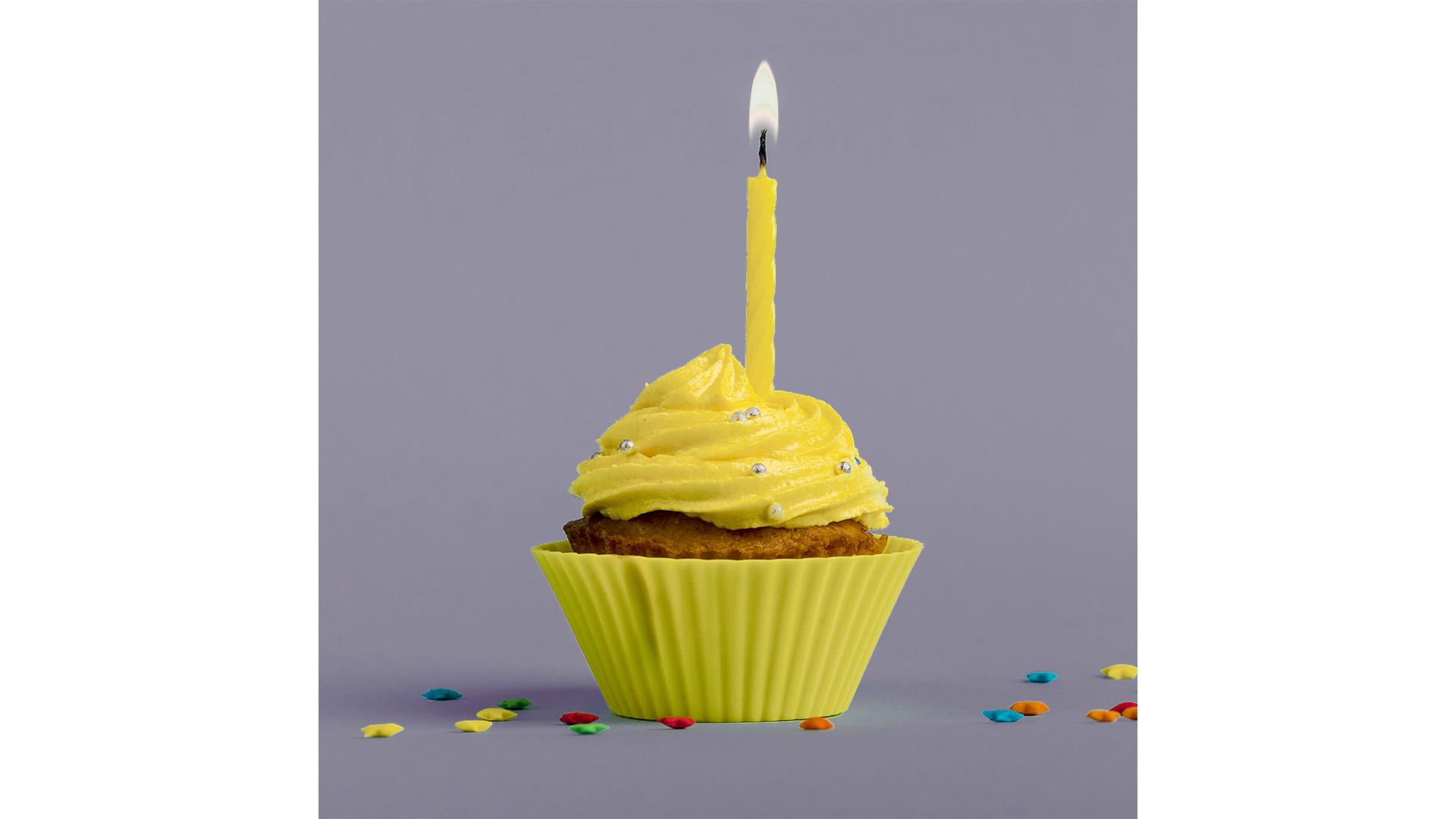 This PowerPoint project, including game slides and associated content is a copyrighted to Teacher. Talal Alhazmi.
Do not submit copies or modifications of this project to any website that requires sign in or paid subscription.
You may download the PowerPoint, make archival copies, and customize the project only for your personal use or use within your school and not for resale.
Don’t allow to delete my name.